Accreditation in National Quality Infrastructure; Challenges & Opportunities
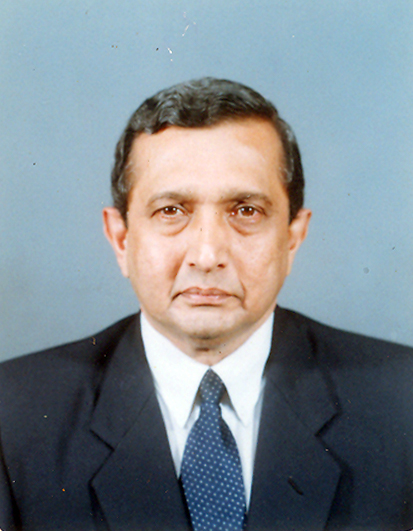 Mr. Sanath P Mendis
National Quality Policy Expert, UNIDO, Eu-Sri Lanka Trade Related Assistance 
Former Director General, SLSI
Founder Director/CEO, SLAB
World Accreditation Day 2018“Delivering a Safer World”
Accreditation in NQI -  
Challenges and Opportunities
Sanath P Mendis
Consultant - Conformity Assessment, Accreditation and Food Safety
Making Standards and Technical Regulations work for the People
Standards & Technical Regulations (TR) are developed, established and implemented  to meet social, economic, development needs. 
Needs and Expectations of Consumers/ Users, General Public, Environmentalist, Public Interest Groups are identified  and Translated into form of specific requirements which are included in  Standards and Technical Regulations. 
    requirement  (ISO 9000; 2015)
    need or expectation that is stated, generally implied or obligatory .
Purpose and Objective  of Standards and Technical Regulations
Ensure Health and Safety of population.
Enhance Quality of life of the people.
Streamline societal activities for the benefit of people.
Protection of Environment.
Technical Regulations and Standards
Technical regulations – stipulated requirements for  products, related processes, production methods, facilities or systems where compliance is mandatory.
Standards – Accepted requirements for products, related processes, production methods, facilities or systems where compliance is not mandatory.
Application of Standards and TR
It is through the effective  application of Standards and Technical regulations that we realize the planned objectives.
Is the Application of standards and TR  and the  implementation  mechanisms in the relevant situations effective ?
Do we realize the planned objectives for which Standards and Technical regulations are developed and established. ?
Regulatory  Systems
Need for intervention by state to assure public safety and consumer protection.
Reasons of Health, Safety, Env. protection, Fraud prevention, Market fairness.
Government authorities develop, establish and  implement regulations covering  products and services and related facilities processes and systems.
Implementation of regulations require  control mechanisms, assessment and verification of conformity  to laid down requirements.
Protocols and mechanisms for implementation – effective conformity assessment procedures and necessary resources.
7
Voluntary  Systems
Standardization bodies, Different Sectors of Industry / Services establish standards for Products, Processes and Systems.
Establish Conformity assessment and certification procedures. Declaration in the market.
Facilitates  Market access, comparability and competition on equal terms.
Provisions and other protocols required for preventing deceptive and misleading claims, certification etc.  ;  to  Protect general public and consumers.
8
Factors Contributing TO Failure of Regulations
Poor Quality of Technical  regulations.
TR promulgated without a sound, scientific Regulatory Impact Analysis. 
Regulatory Quality implies the design and the implementation of regulations in a way that effectiveness, efficiency, transparency and accountability are ensured.
Design and Development of Regulations does not adequately address the  necessary protocols, control mechanisms and resources required  for effective implementation of regulatory provisions.
A GENERIC PROCESS – EFFECTIVENESS AND EFFICIENCY
OBJECTIVE
EFFECTIVENESS
INPUT
RESOURCES
PROCESS ACTIVITIES
OUTPUT
PROUCTS  / SERVICES
EFFICIENCY
Output  -   the result of a process.
Objective  -  result to be achieved
Effectiveness  -  extent to which planned activities are realized and planned results are achieved
Efficiency   -  relationship between the result achieved and the resources used
Conformity Assessment
Means any activity concerned with determining, directly or indirectly that relevant requirements in technical regulations and standards are fulfilled.
   Conformity Assessment Bodies
   Means bodies that conduct conformity assessment  services.
         Testing laboratories,
               Inspection bodies, 
                     Certification bodies
Regulations and Conformity Assessment
Control mechanisms and Conformity Assessment procedures not adequately addressed in Regulation.
Resources required for  effective control and compliance not properly assessed. 
Inadequacy or lack of resources for effective implementation. Testing, Inspection capacity.
Own arrangements for testing, inspection and certification established are inadequate. (resources, competence).
    Contributing to failure in the implementation of regulations.
Current Status on Implementation of Regulation
Responsibility with Regulatory Authority to detect non compliance and take punitive and corrective action. All costs of verification of compliance  borne by the regulator.
Testing, Inspection, Certification capacities available with other agencies which could be used to make the implementation more effective.
No  provisions in the regulations  to outsource such conformity assessment and verification services.
Lack of confidence on the part of the regulatory authority in getting other agencies to perform certain verification and assessment functions. 
Regulatory authority wishes to maintain full control and considers such delegation as loss of control.
13
Conformity Assessment  in  the National Quality Infrastructure  (NQI) Framework
Both voluntary and regulatory systems require efficient and reliable procedures for assessment of conformity  to specified requirements. 
Conformity assessments ( inspections, testing, certification) carried out by CAB’s with necessary competence.  
CAB’s  (state or private sector)  providing services in regulatory and voluntary systems.  
Regulatory authorities, purchasers, consumer public need to know that such CAB’s are competent and perform in a transparent and a credible manner.  
Assurance given through ACCREDITATION of CAB’s
14
National Quality Infrastructure
The National Quality Infrastructure (NQI) can be understood as the totality of the institutional framework (public or private) required to support and facilitate the achievement of  desired  Quality levels of products, processes and systems and provide acceptable  evidence  that  such products processes and systems meet the stipulated requirements. 
    The requirements may be those imposed by the authorities ( as technical regulations  or as sanitary and phytosanitary measures) or demanded in the marketplace ( as  contractual and  demand driven  standards ).
National Quality Infrastructure (NQI)
Essential Components of NQI   
National Standards Body (NSB) –  SLSI
National  Metrology  Institute (NMI) - MUSSD 
National Accreditation Body (NAB) - SLAB
Conformity Assessment Bodies. (Testing and Calibration  Laboratories , Inspection Bodies  and Certification Bodies)
Regulatory  Bodies/ Authorities.
Problems and Issues in Using  Accredited CAB’s within the  NQI framework.
Institutional Heads/ Decision makers have a stake in maintaining status quo ; general resistance to change.
Conservative Belief  that Regulatory authority should continue to carry out all  Verifications and Conformity Assessment by themselves.
Existing systems, Regulatory Authorities and NQI organizations  are tied to economic and political considerations discouraging reforms.
Removing political interference and conflicts of interest is very difficult
Advantages for Regulatory Authorities  using CAB’s within the NQI framework
Enable Regulators to reduce oversight and inspection visits. Economise state funding and save taxpayers money. 
Suppliers of Products/ Service providers are required to demonstrate compliance using Accredited CAB’s within the NQI framework. 
Responsibility for demonstrating compliance is placed on the Product/ Service  provider and cost of verification of compliance or inspection borne by the product/service provider.
Results in a more effective and efficient  implementation of regulations  in realization of the planned objectives.
Mechanisms for Implementation ofRegulations
Pre- Market supervision, approval, certification or registration systems.
Post Market surveillance, monitoring and control systems.
Supervision and monitoring of facilities, utilities, processes, and systems in the provision of services.
Trends in other Countries
Regulatory Bodies Lay Down requirements for products, processes and systems.
Lays Down Mechanisms for assessment of Conformity and verification of compliance.
Bodies designated or notified by the regulator to carry out specific tasks (conformity assessment and verification of compliance) for the regulator.
Accreditation is the basis for recognition of CAB’s by the regulatory bodies.
Inspection arms of regulatory bodies are also accredited  - to assure transparency and credibility.
Trends in other Countries (contd)
Responsibility placed on Manufacturer and service provider to demonstrate conformity.
Cost of resources for verification of compliance met by the product or service provider.
Based on pre -  market approvals and supervision.
Monitoring and Surveillance activities are planned and resources  allocated.  Monitoring and surveillance in certain areas are delegated to Accredited Conformity Assessment Bodies bodies.
Adopting New approaches to Make APPLICATION of STANDARDS and Regulations  MORE  EFFECTIVE   and  work for People
It is not practical nor feasible for Regulatory Authorities to have all required  conformity assessment and verification facilities  under one organization. 
Regulators should look for effective and efficient  CA procedures and arrangements to make  the implementation more  effective .  
Regulatory authorities to work in co-operation with those agencies which have the necessary competence and potential to provide the required testing, inspection services.
Adopting New approaches to Make APPLICATION of STANDARDS and Regulations  MORE  EFFECTIVE   and  work for People (Continued)
Make provisions in the regulations to enable outsourcing of conformity assessment and compliance verification to  other agencies (notified bodies).  Regulatory Body maintains its status as competent authority 
Outsourcing of such functions to be facilitated by Accreditation. 
 Developing such systems needs the cooperation and coordination of Regulatory Authorities,  Accreditation Body and relevant CAB’s.
Questions and Answers
THANK YOU!